Presurvey for teachers
EXPERimenTs

RESULTS
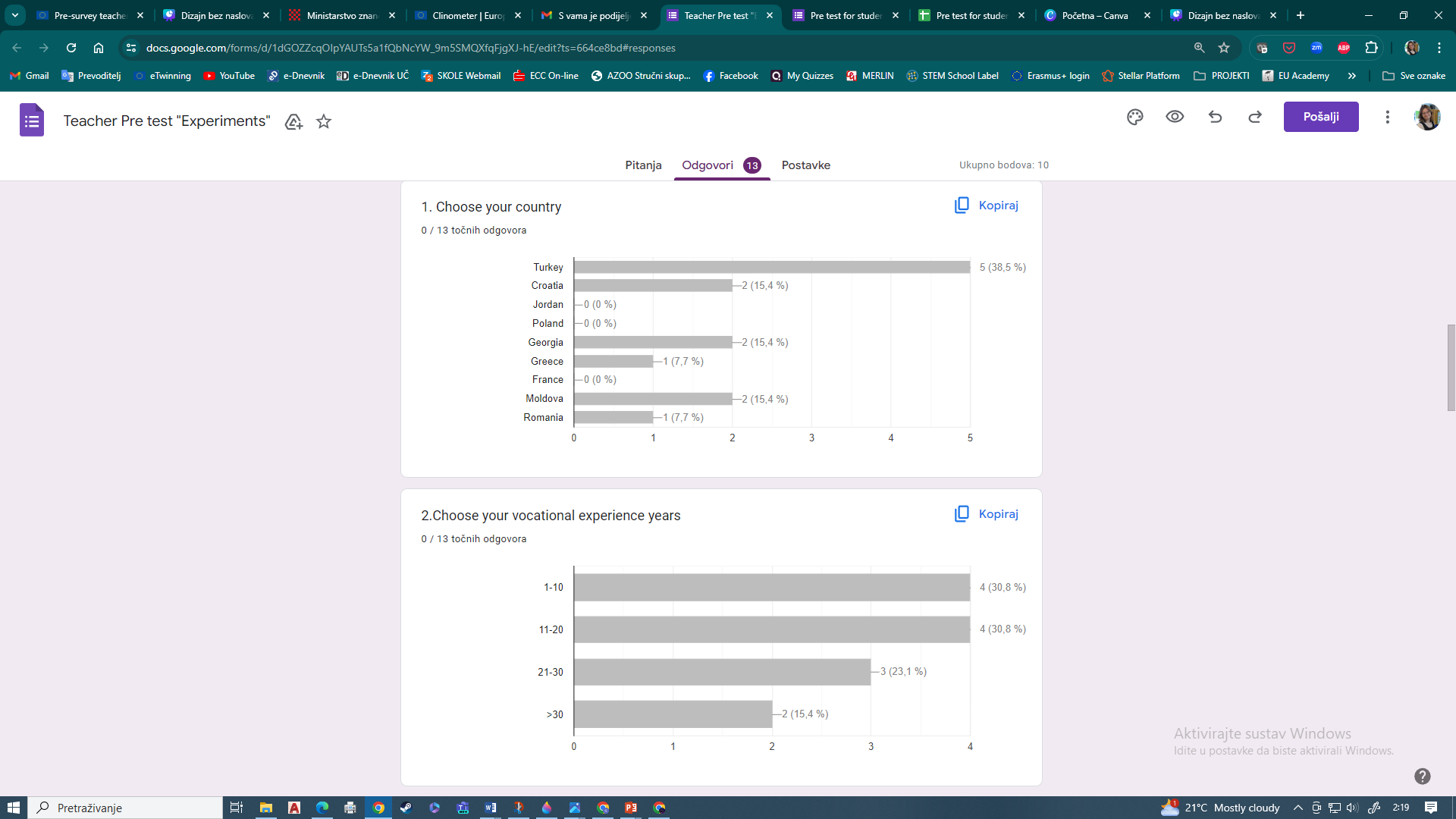 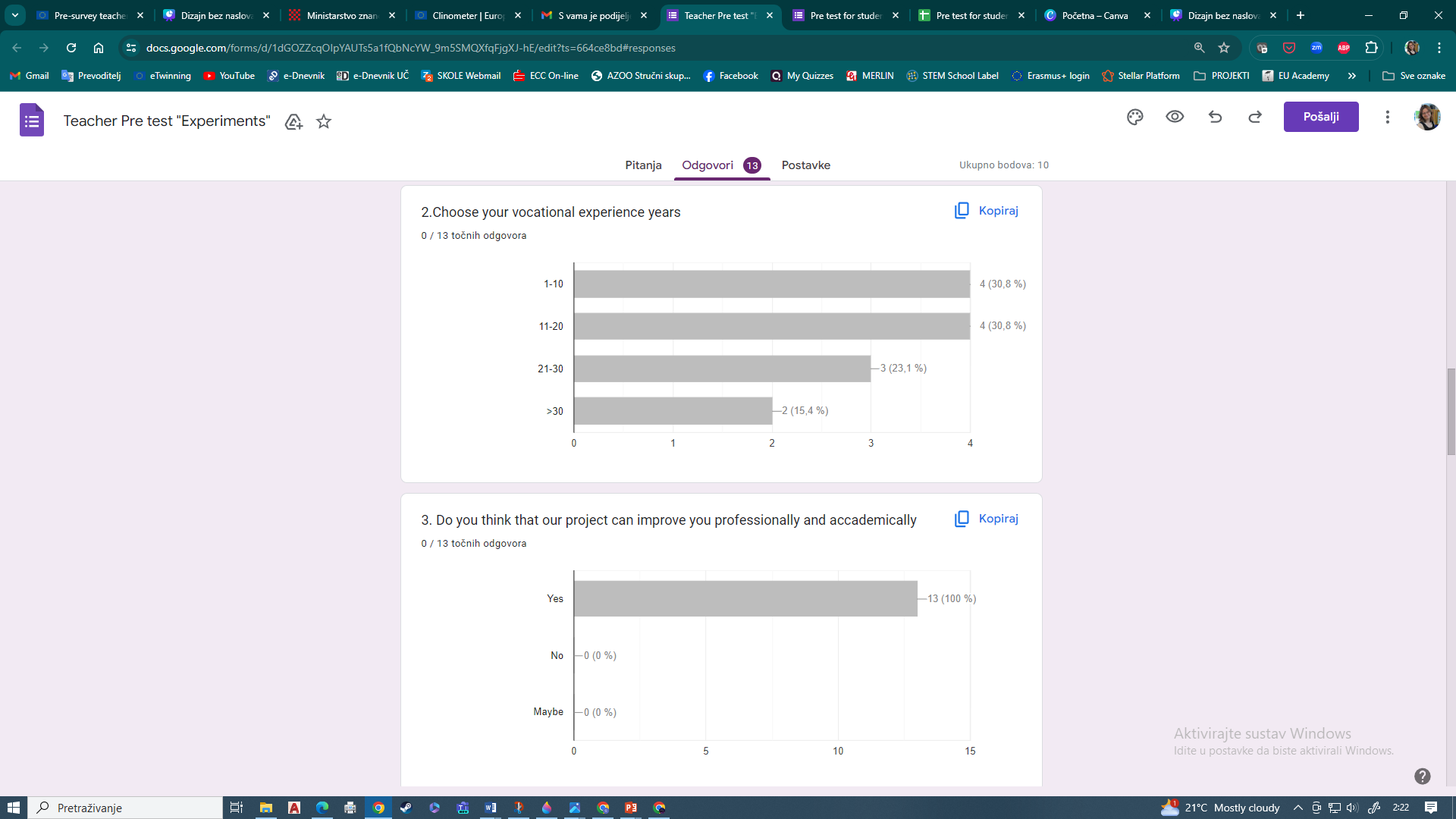 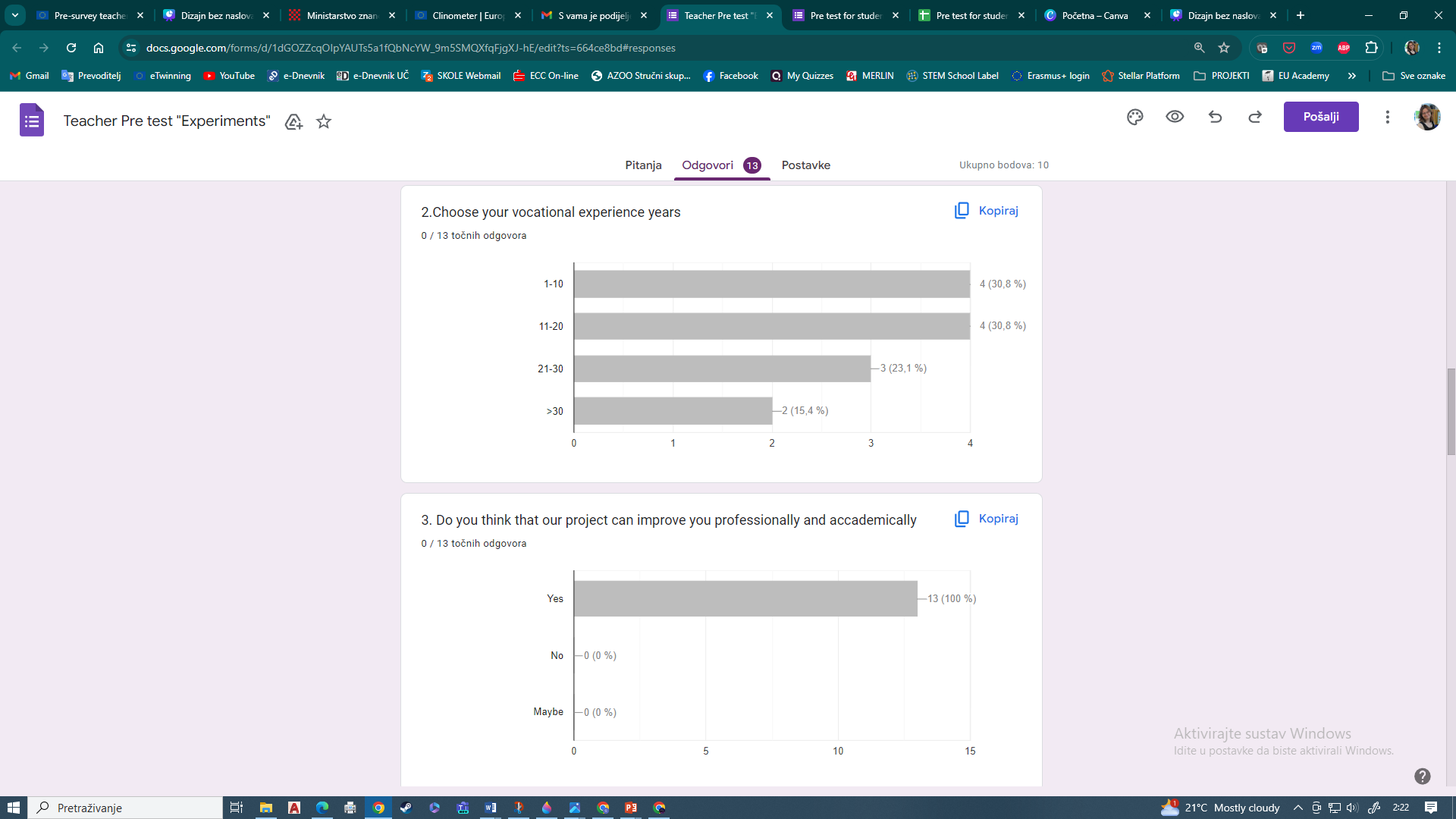 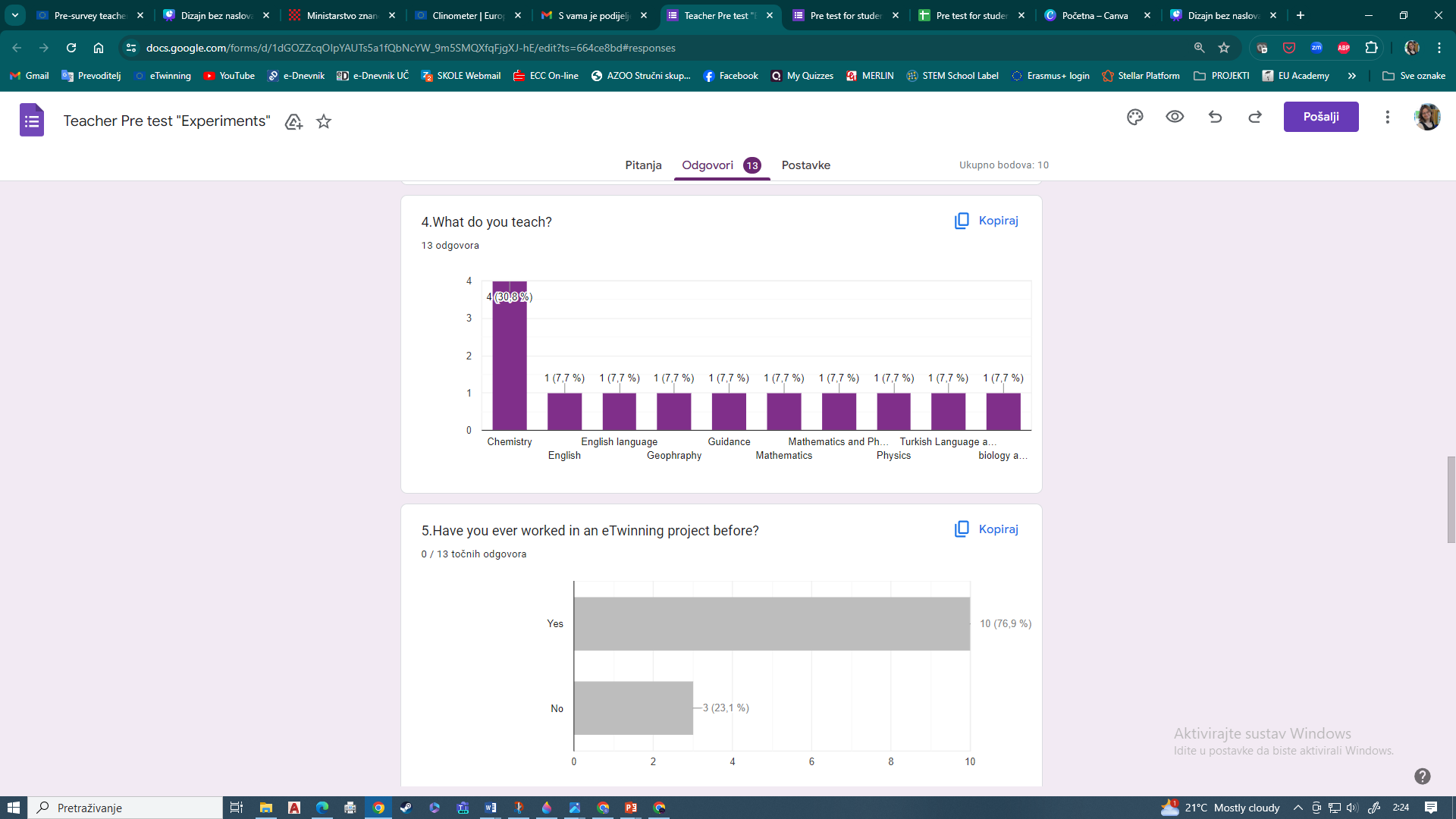 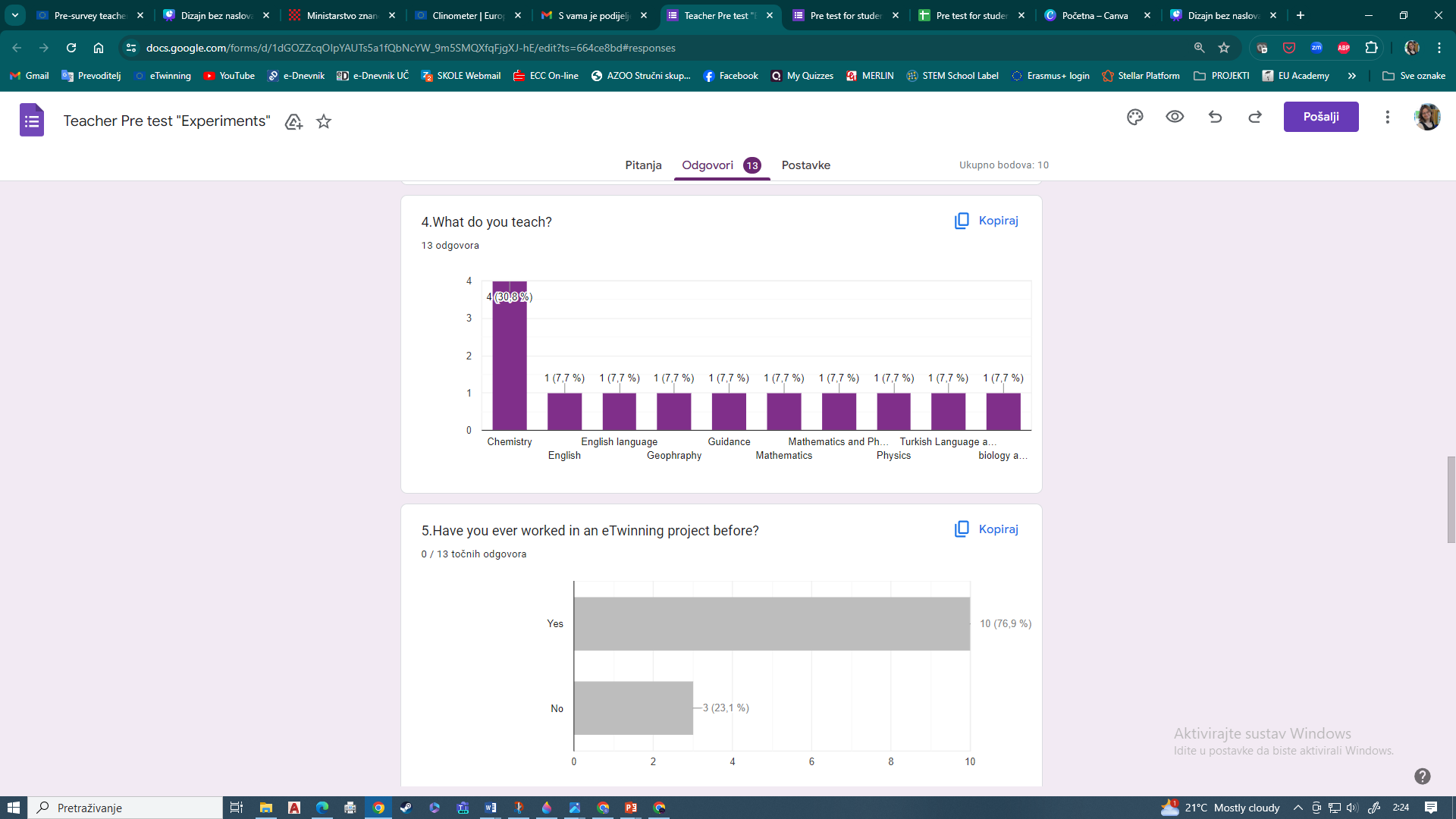 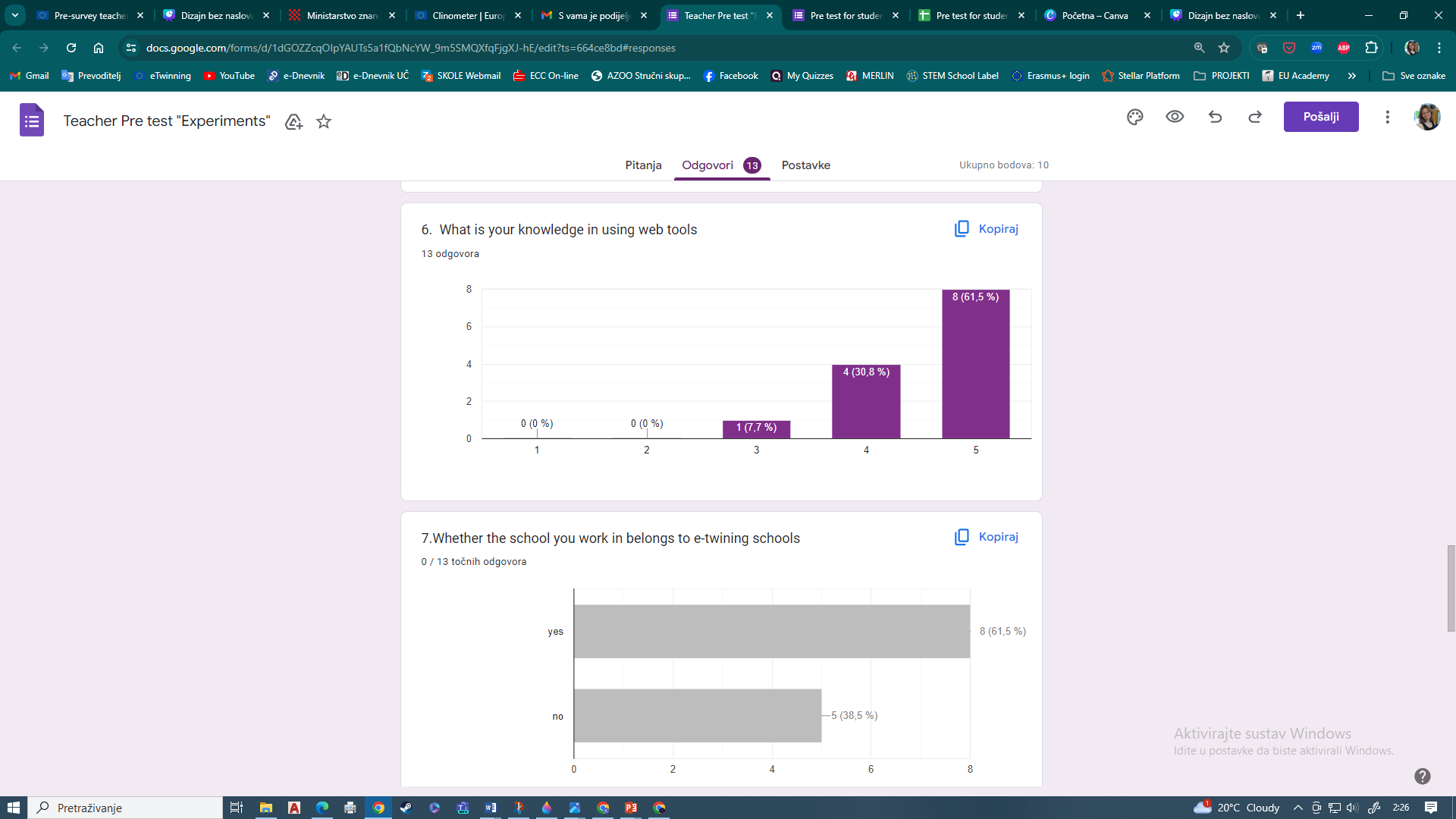 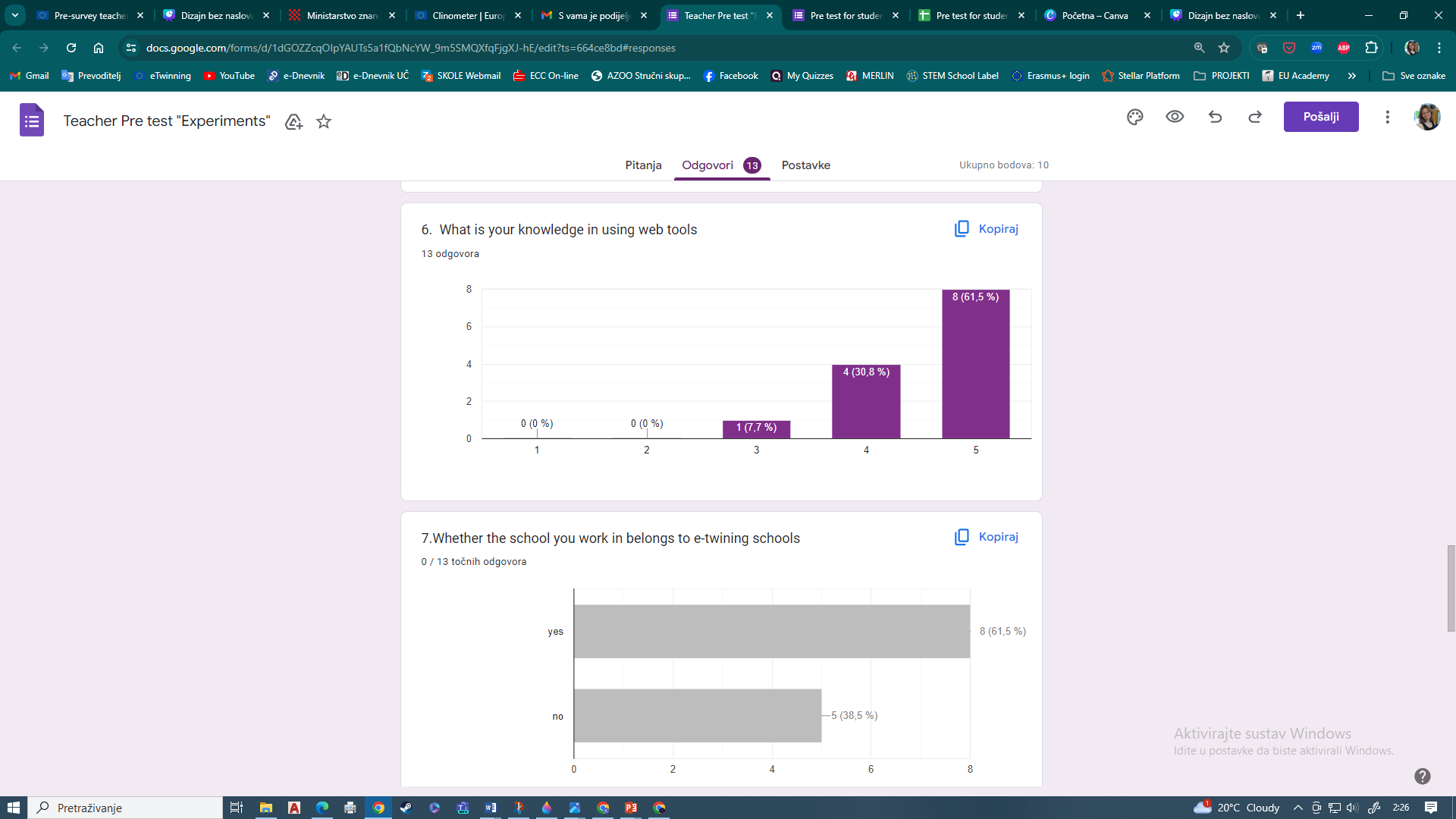 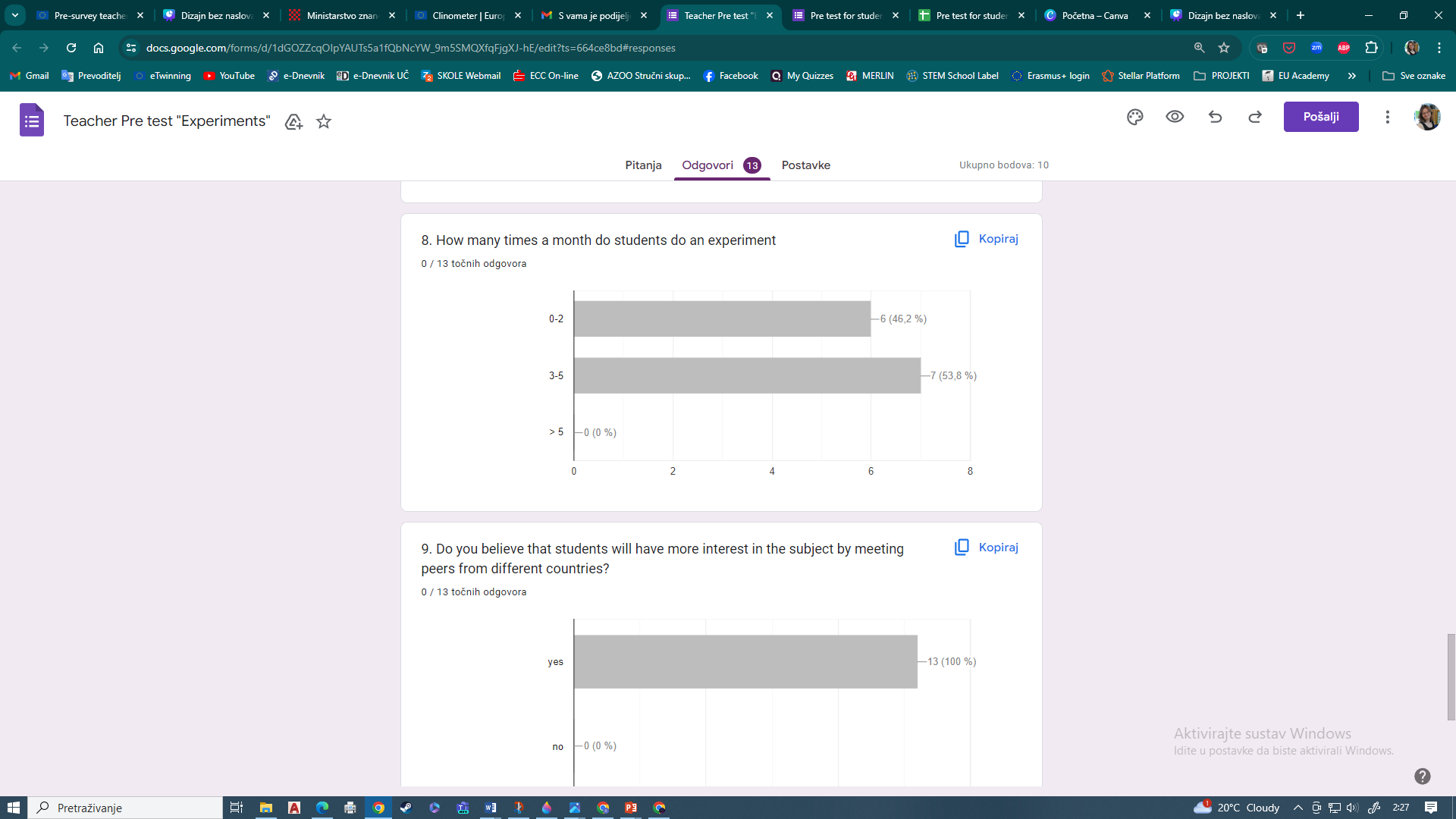 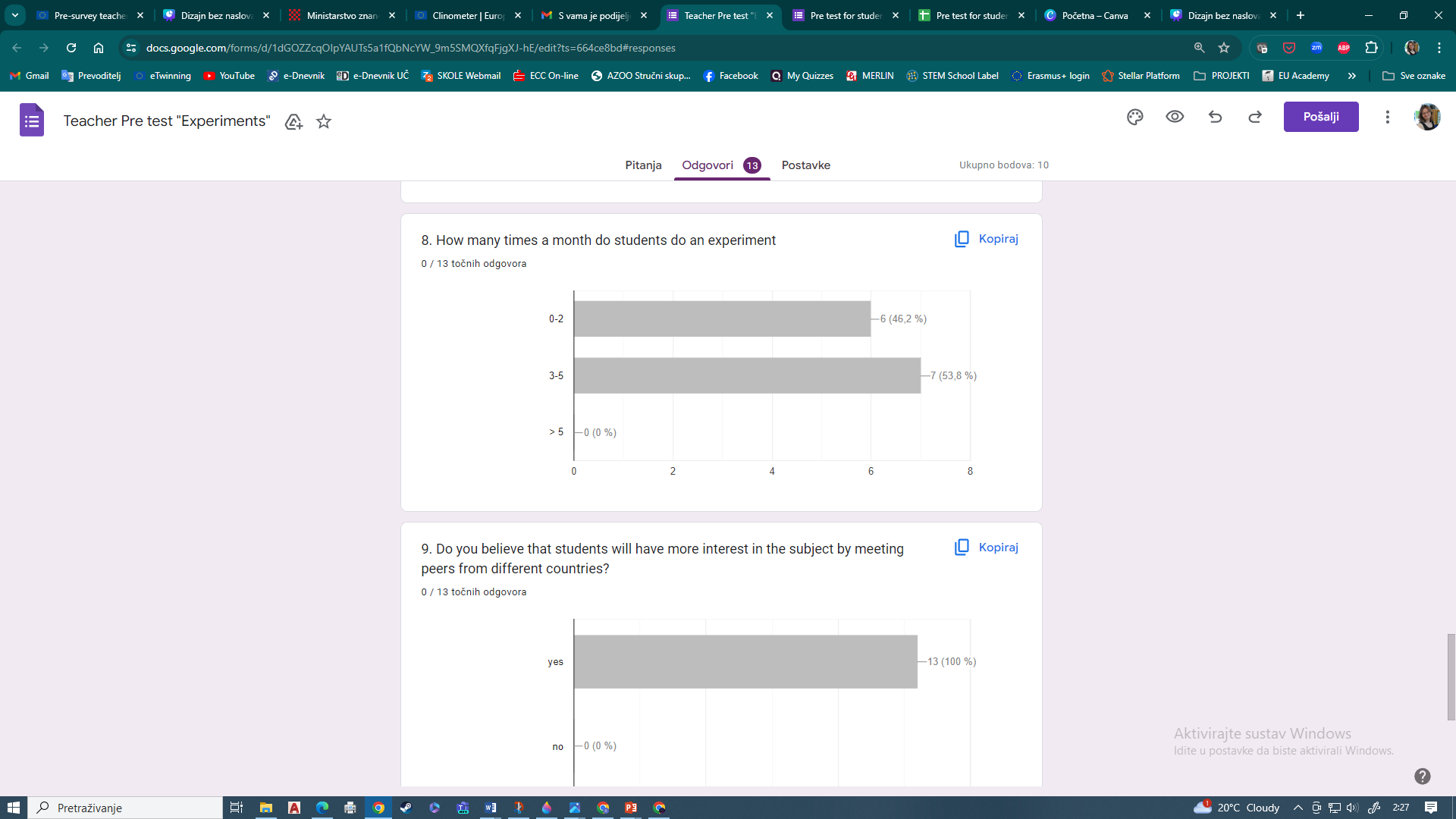 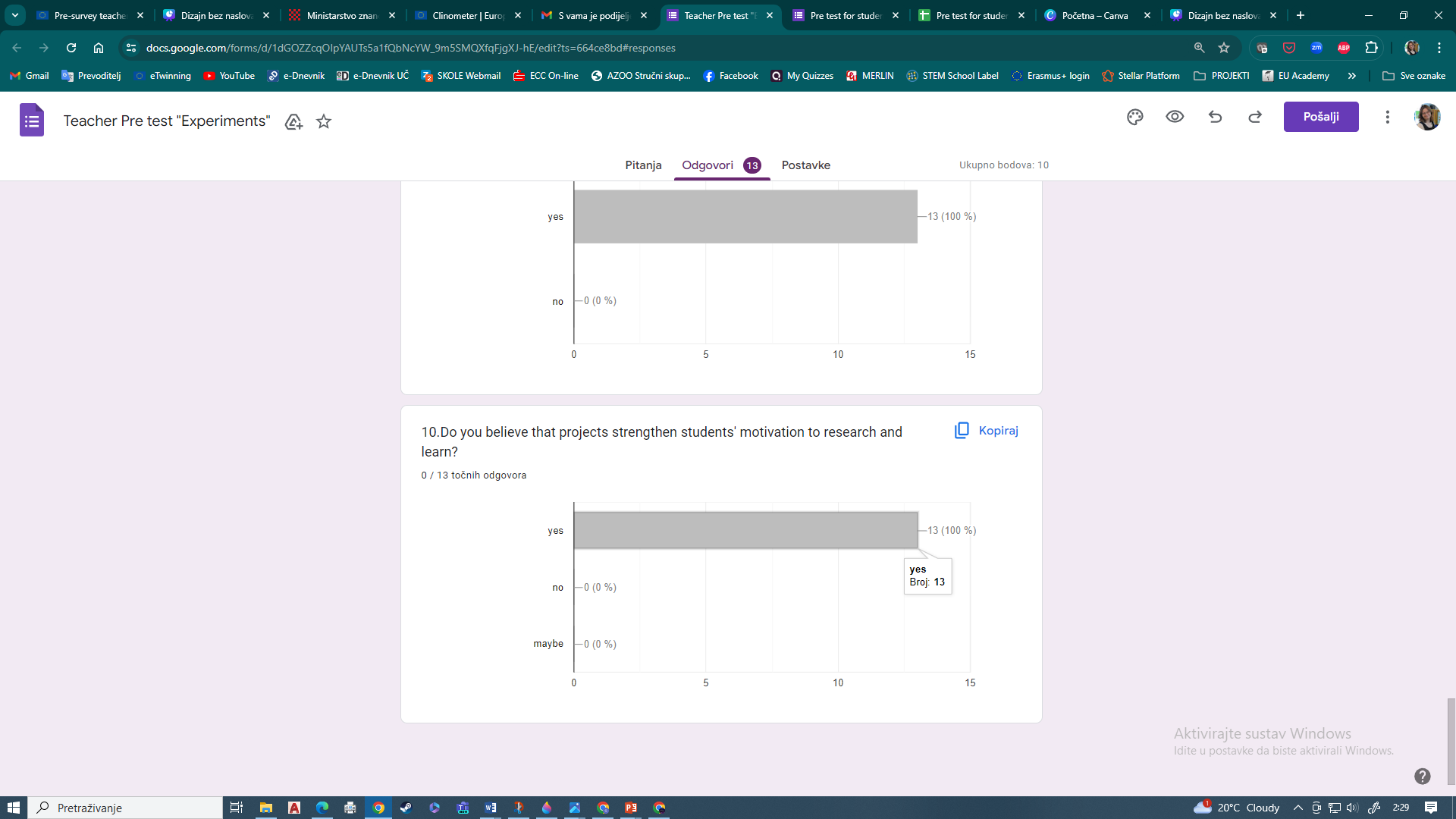